Polar Coordinates
Twitter: @Owen134866

www.mathsfreeresourcelibrary.com
Prior Knowledge Check
1) Find the exact value of:
Circle, centre (0,3) radius 3
Teachings for 
Exercise 5A
Polar Coordinates
Cartesian coordinates – use horizontal and vertical position
(3,4)
You need to be able to use both Polar and Cartesian Coordinates

You will no doubt be very familiar with the Cartesian way of describing coordinates using x and y as the horizontal and vertical distances from the origin

Polar coordinates describe equivalent points, but in a different way

Polar coordinates use the distance from the origin, and the angle from the positive x-axis
4
4
3
1
(-4,-1)
Polar coordinates – use the distance and the angle
(5, 0.93)
5
3.39c
0.93c
You can use radians or degrees, but radians will be most commonly used in this chapter

 You can also use negative equivalent values for the angles (being measured the opposite way)
4.2
(4.2, 3.39)
5A
Polar Coordinates
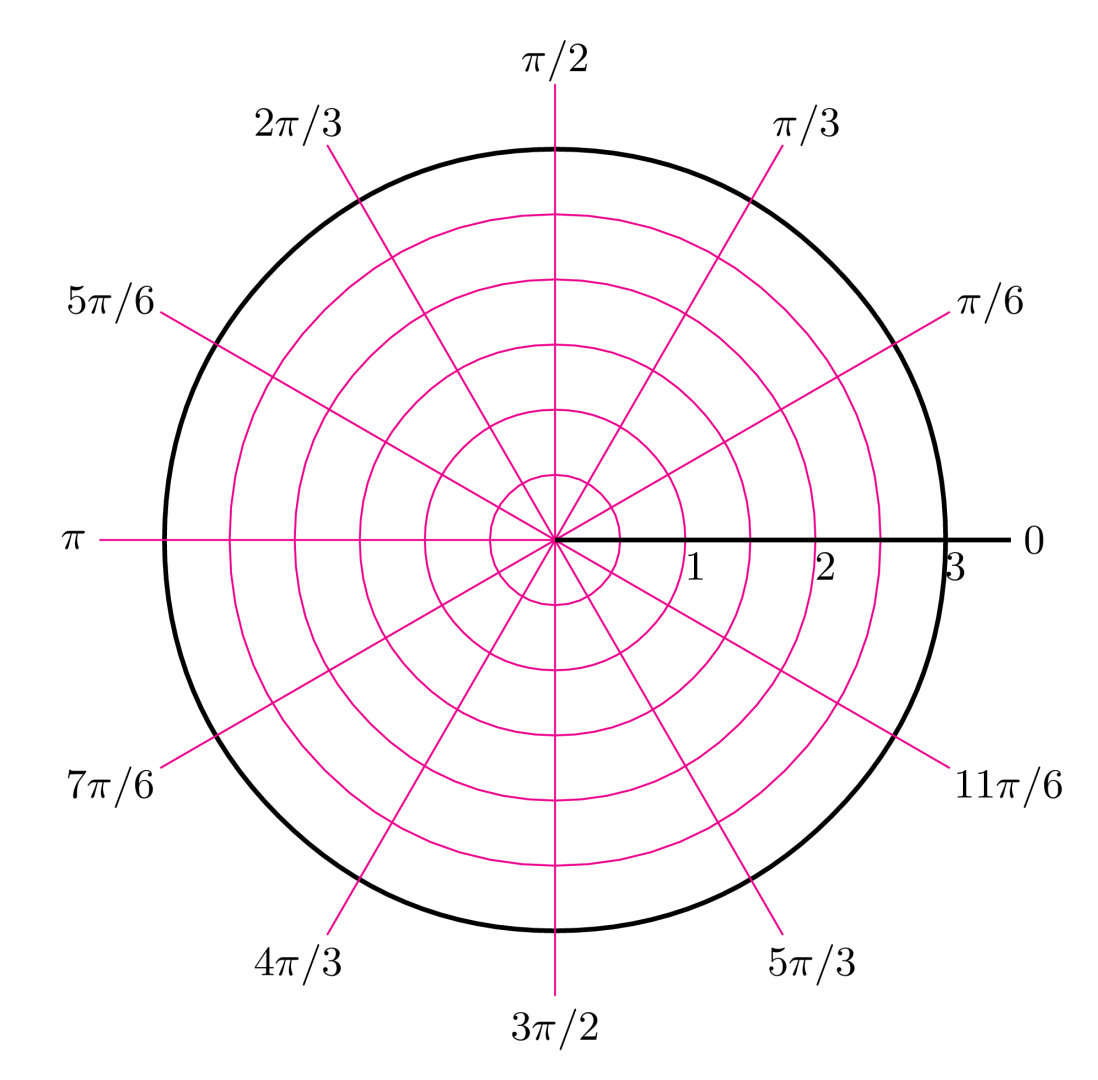 You need to be able to use both Polar and Cartesian Coordinates

You will no doubt be very familiar with the Cartesian way of describing coordinates using x and y as the horizontal and vertical distances from the origin

Polar coordinates describe equivalent points, but in a different way

Polar coordinates use the distance from the origin, and the angle from the positive x-axis

You sometimes see Polar coordinates plotted on a Polar grid, but a Cartesian set of axes are fine as well!
5A
Polar Coordinates
(x,y)
You need to be able to use both Polar and Cartesian Coordinates

You need to know some simple formulae linking Cartesian and Polar coordinates

These come from using GCSE Trigonometry and Pythagoras…
Hyp
Opp
r
y
θ
x
Adj
Sub in Adj and Hyp
Sub in Opp and Adj
Tan-1 (also known as arctan)
Sub in r, x and y
Sub in Opp and Hyp
5A
Polar Coordinates
(5,9)
Draw a diagram
You need to be able to use both Polar and Cartesian Coordinates

Find the Polar coordinates of the following point:


You need to find the values of r and θ

The Polar coordinate is then written as (r, θ)
r
9
θ
5
Sub in x and y
Calculate
Polar
Cartesian
Sub in x and y
Calculate in degrees or radians
5A
Polar Coordinates
Draw a diagram
You need to be able to use both Polar and Cartesian Coordinates

Find the Polar coordinates of the following point:


You need to find the values of r and θ

The Polar coordinate is then written as (r, θ)
5
θ
12
r
Sub in x and y
Calculate
(5,-12)
Polar
Cartesian
Sub in x and y
Notice the angle is negative, as we have measured it the opposite way (clockwise)
Calculate in degrees or radians
5A
Polar Coordinates
Draw a diagram
You need to be able to use both Polar and Cartesian Coordinates

Find the Polar coordinates of the following point:


You need to find the values of r and θ

The Polar coordinate is then written as (r, θ)
√3
θ
1
r
(√3,-1)
Polar
Cartesian
Sub in x and y
Sub in x and y
Calculate
Calculate in degrees or radians
Notice we added π to the angle, so it would be in the correct quadrant (π/6 on its own when measured clockwise would not be in the right place!)
5A
Polar Coordinates
π/2
Draw a diagram
You need to be able to use both Polar and Cartesian Coordinates

Convert the following Polar coordinate into Cartesian form.


As usual draw a diagram, and think carefully about which quadrant this point is in

A half turn would be π, and a 3/4 turn would be 3π/2, so this will be between those

The angle in the triangle will be π/3, as π has been ‘used’ in the half-turn…
5
π
0
π/3
5√3
10
(10,4π/3)
3π/2
Sub in values
Sub in values
Calculate
Calculate
So the Cartesian coordinate is (-5,-5√3) (remember to interpret whether values should be negative or positive from the diagram!)
5A
Polar Coordinates
π/2
(8,2π/3)
Draw a diagram
You need to be able to use both Polar and Cartesian Coordinates

Convert the following Polar coordinate into Cartesian form.


As usual draw a diagram, and think carefully about which quadrant this point is in

The angle in the triangle will be π/3, calculated by subtracting 2π/3 from π
8
4√3
π/3
π
0
4
3π/2
Sub in values
Sub in values
Calculate
Calculate
So the Cartesian coordinate is (-4,4√3) (remember to interpret whether values should be negative or positive from the diagram!)
5A
Polar Coordinates
You can switch between Polar and Cartesian equations of curves

You can convert between Cartesian equations of lines and Polar equations by using the relationships from the previous section (above)

Remember that a Cartesian equation of a line is telling you the relationship between the x and y values for the points on the line

A polar equation of a line is telling you the relationship between the distance from the origin, and the angle from the origin, of all the points on the line
5A
Polar Coordinates
You can switch between Polar and Cartesian equations of curves

Find a Cartesian equation of the following curve:


This process relies on creating some of the expressions above, in the equation you’re given

For example, if you can manipulate the equation to have ‘rsinθ’ in it, this can then be replaced with ‘y’
Square both sides
You can replace r2 with an expression in x and y, from above
From your knowledge of equations, you should recognise this as a circle, centre (0,0) and radius 5

 This makes sense as the Polar equation just states that the distance from the origin is 5, and doesn’t mention the angle
5A
Polar Coordinates
You can switch between Polar and Cartesian equations of curves

Find a Cartesian equation of the following curve:


Try to create one or more of the expressions above in the equation…
Cosecθ = 1/sinθ
Multiply by sinθ
Replace rsinθ using an equation above
5A
Polar Coordinates
You can switch between Polar and Cartesian equations of curves

Find a Cartesian equation of the following curve:


You will sometimes need to use the double angle formulae from the regular maths course, since our equations above only contain θ, rather than multiplies of it
You get given these in the formula booklet, and they lead to the following:
Remember there are 3 possibilities for Cos2θ!
You can use these to replace the 2θ in the expression with an expression using θ instead…
5A
Polar Coordinates
You can switch between Polar and Cartesian equations of curves

Find a Cartesian equation of the following curve:


Replace the cos 2θ with an equivalent expression in θ

Find a way to replace r3
Replace cos2θ using the equation above
Simplify
Multiply by r2 (this will allow us to replace the trigonometric part)
Replace the r and cos terms with equivalents in x and y
Simplify
One of the key advantages of Polar equations is that they can explain very complicated Cartesian equations in a much simpler way!
Square root
Multiply both to find an expression for r3
5A
Polar Coordinates
You can switch between Polar and Cartesian equations of curves

Find a Cartesian equation of the following curve:


Sometimes you cannot just replace everything straight away!

Replacing r2 immediately would still leave us with the trigonometric part…
Replace sin2θ using a double angle formula
Multiply by r2
Imagine rewriting each side (makes it easier to see the simplification)
Replace the r and trig terms with equivalents in x and y
5A
Polar Coordinates
You can switch between Polar and Cartesian equations of curves
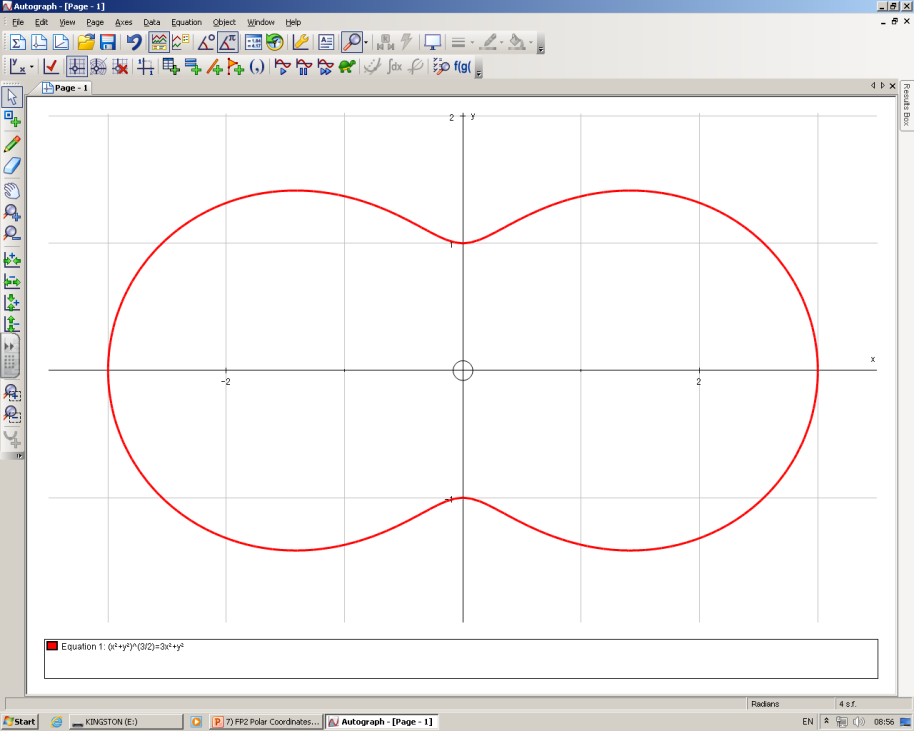 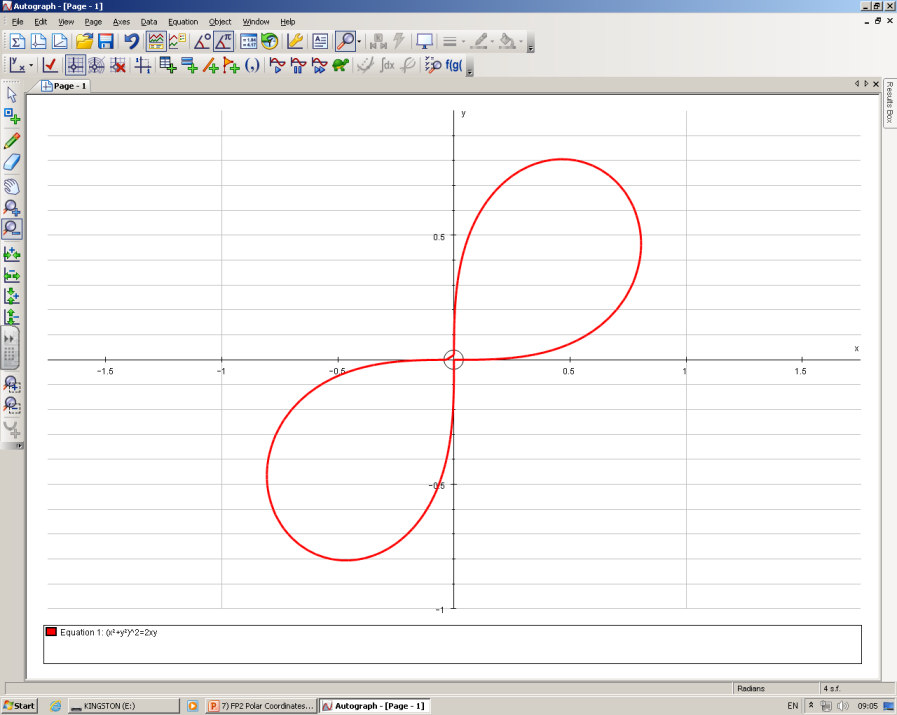 5A
Polar Coordinates
You can switch between Polar and Cartesian equations of curves

Find a Polar equivalent for the following Cartesian equation:


Polar equations are usually written as ‘r = ‘ or ‘r2 = ‘, so use the equations above to try and achieve this
Replace y and x with equivalents
Divide by r
Divide by sin2θ
Imagine the fraction was split up
Both parts can be re-written
5A
Polar Coordinates
You can switch between Polar and Cartesian equations of curves

Find a Polar equivalent for the following Cartesian equation:


Polar equations are usually written as ‘r = ‘ or ‘r2 = ‘, so use the equations above to try and achieve this
Replace x and y from above
Factorise
The expression in brackets is one we saw earlier for cos2θ
Divide by cos2θ
Rewrite
5A
Polar Coordinates
You can switch between Polar and Cartesian equations of curves

Find a Polar equivalent for the following Cartesian equation:


Polar equations are usually written as ‘r = ‘ or ‘r2 = ‘, so use the equations above to try and achieve this 

This next step is tricky to spot, but it is possible to write the bracket using sine only

This again relies on the formulae from the regular Maths course
Replace x and y from above
Subtract rcosθ
Factorise the left side
Divide both sides by 2 (do this inside the bracket rather than outside – the reason will become apparent in a moment…)
Replace the bracket with the expression we found
Let A = θ and B = π/6
Calculate the parts with π/6
This is equivalent to the part in the brackets, so we can replace it!
5A
Polar Coordinates
You can switch between Polar and Cartesian equations of curves

Find a Polar equivalent for the following Cartesian equation:


Polar equations are usually written as ‘r = ‘ or ‘r2 = ‘, so use the equations above to try and achieve this 

This next step is tricky to spot, but it is possible to write the bracket using sine only

This again relies on the formulae from the regular Maths course
Replace x and y from above
Subtract rcosθ
Factorise the left side
Divide both sides by 2 (do this inside the bracket rather than outside – the reason will become apparent in a moment…)
Replace the bracket with the expression we found
Divide by the expression in sine
Rewrite
5A
Polar Coordinates
You can switch between Polar and Cartesian equations of curves
An expression like this can be simplified in the way we just did

Both the numerical parts need to be able to be rewritten as sin and cos of the same angle (in the previous example, π/6 gave us the answers we needed)

You can manipulate the expression to give values that work

If it is possible you need to consider whether it is an expansion of sin or cos, and also whether it is an addition or a subtraction…
5A
Polar Coordinates
You can switch between Polar and Cartesian equations of curves
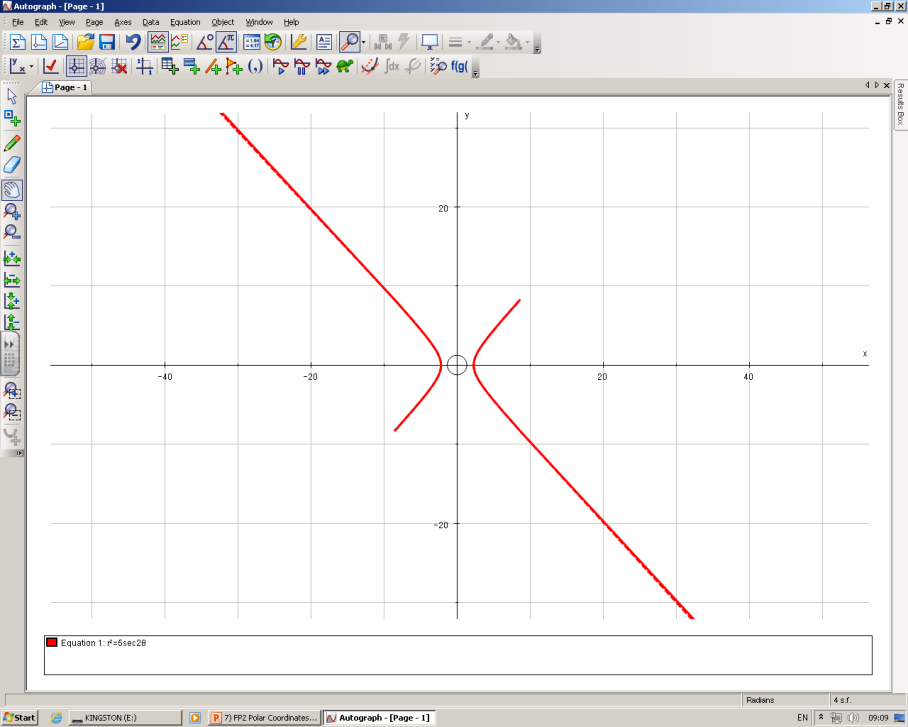 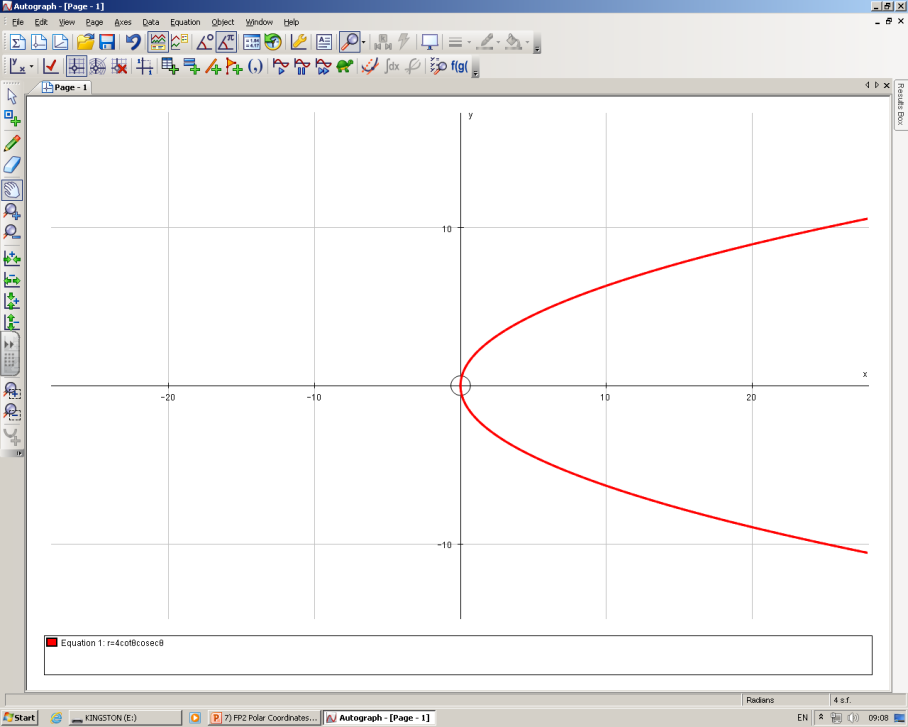 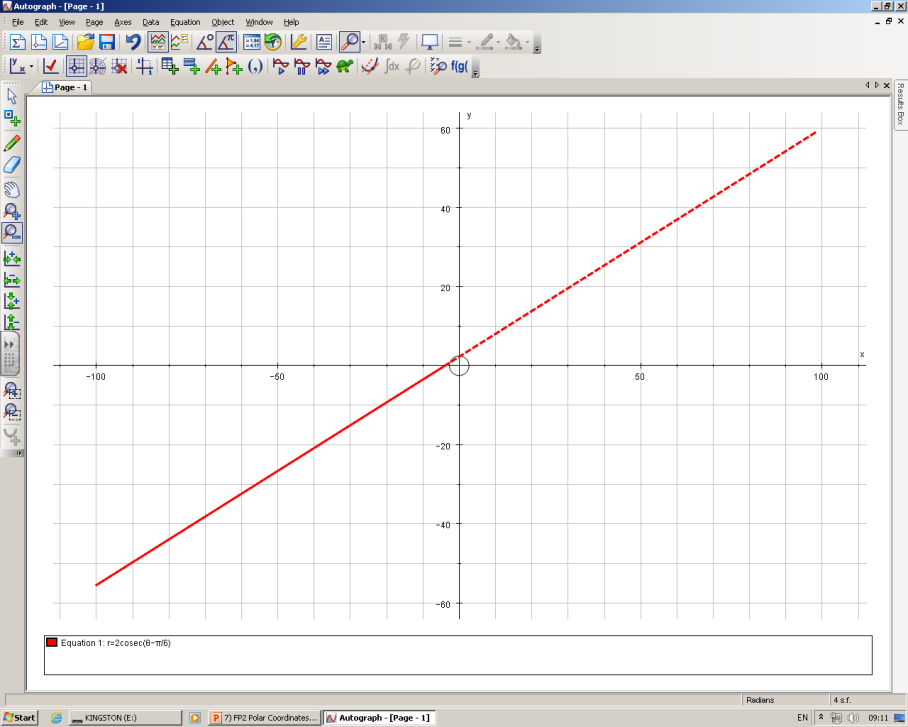 5A